Экология и энерго-сбережение«Природа снабжает нас всем необходимым совершенно бесплатно, а мы, разрушая природные системы,разрушаем собственное будущее»
Цель урока:
- Развить экологическое мышление 
- Вовлечь их в реальную деятельность по изучению окружающей среды и её охране
- Привлечь внимание к использованию и экономии энергии
- Привить навыки экологически безопасного стиля жизни
План урока
Введение, мотивация, просмотр видеоролика
Обсуждение темы. Выступления студентов
Заключение. Ответы на вопросы.
Подведение итогов.
Домашнее задание.
Энергетика – отрасль хозяйства, охватывающая энергетические ресурсы, выработку, преобразование, передачу и использование различных видов энергии.

    500 тыс. лет назад - человек освоил энергию огня
    10 тыс. лет назад – человек стал использовать энергию ветра и воды в мельницах

    конец XX  века – освоена атомная энергия

ЧТО ДАЛЬШЕ???
Динамика и структура энергетики         Существует прямая связь между уровнем технико-экономического развития, ВВП и потреблением энергии. Растущую потребность в энергии в ХХ веке обеспечила углеводородная энергетика
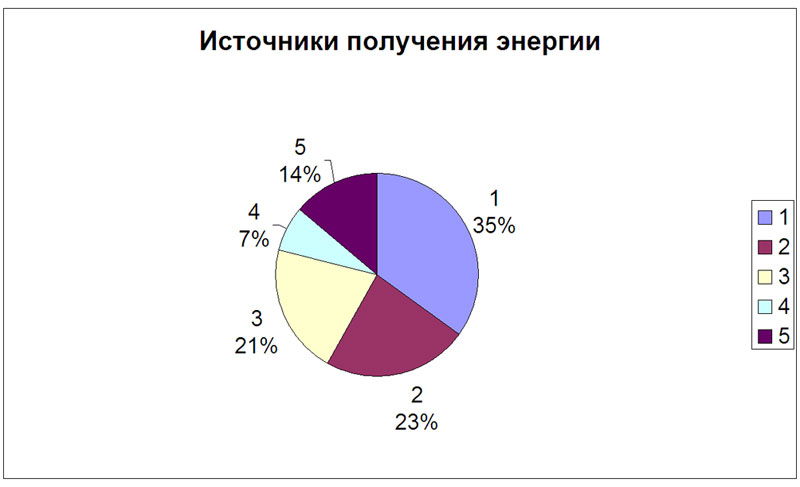 Диаграмма 1. Источники получения энергии в 2000 г.
1 – нефть, 2 – уголь, 3 – газ, 4 – возобновляемые, 5 – ядерное топливо
С 1900 по 2000 г. потребление энергии в мире увеличилось почти в 15 раз – с 21 до 320 экоДж (1 экоДж = = 27 х 106 м3 нефти)
В качестве первичных источников используются нефтепродукты (34,9%), уголь (23,5%), природный газ (21,1%), ядерное топливо (6,8%) и возобновляемые источники – ветер, солнце, гидро- и биотопливо (13,7%)
Многолетнее использование углеводородного сырья в возрастающих объемах привело к тому, что за 50 лет выбросы углекислого газа в атмосферу возросли в 4,5 раза и сегодня составляют 20 х 1012 м3/год.
Возникает дилема:
Производство водорода
Один из источников водорода – природное топливо: метан, уголь, древесина и т.д. При взаимодействии топлива с парами воды или воздухом образуется синтез-газ – смесь СО и Н2 (рис. 2). Из нее затем выделяется водород (табл. 1). Другой источник – отходы сельскохозяйственного производства, из которых получают биогаз, а затем – синтез-газ. Промышленно-бытовые отходы тоже используются для производства синтез-газа, что способствует  решению  проблемы утилизации. Хранят водород обычно в баллонах.
Источники энергии
Выход: экономить 
                                                           ресурсы
исчерпаемые
неисчерпаемые
Нефть
Газ 
Уголь 
Уран
Энергия биомассы, ветра, солнца воды, тепла Земли.
Отходы смертельно опасны для человека
26.04.1986 год Чернобыль50 чел- погибли, 4000 - от облучения со временем
4 энергоблок ЧАЭС (Чернобыль)
Помазков Владимир Анатольевич (в центре, с усами)
Сводный отряд ликвидаторов аварии на ЧАЭС. Войсковая часть № 11350, 13.06.1987 – 13.08.1987
г. Брагин (30 км от ЧАЭС)
Помазков Владимир Анатольевич (первый справа, остальных героев – ликвидаторов уже нет в живых)
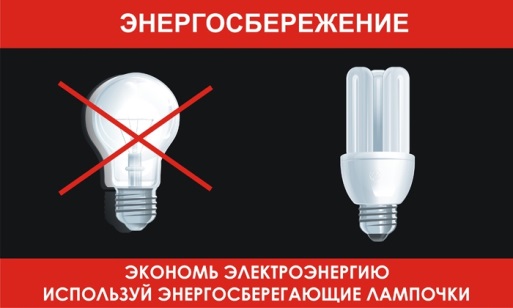 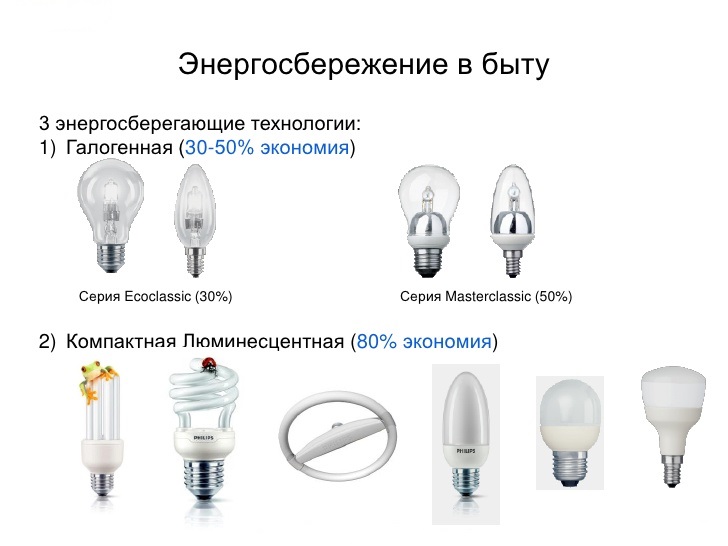 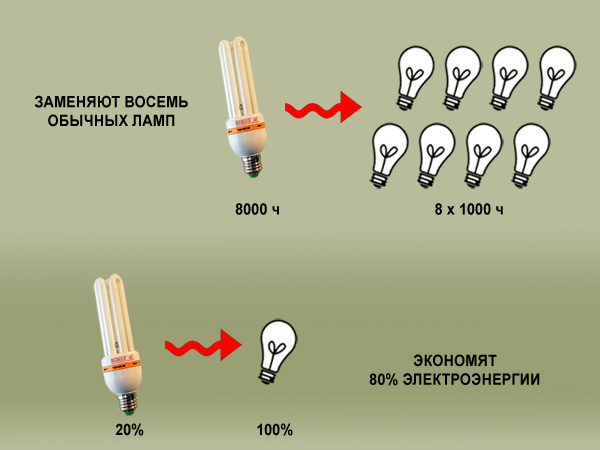 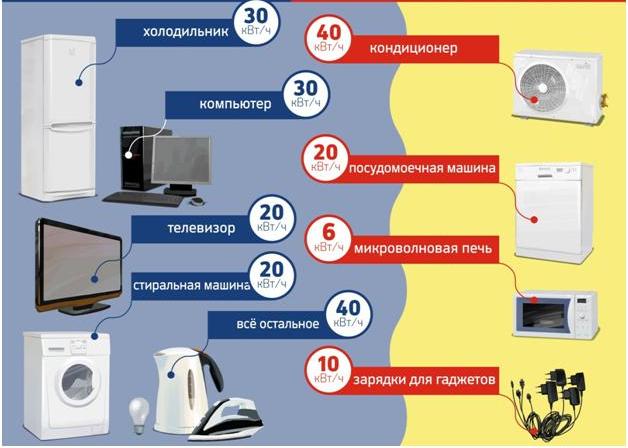 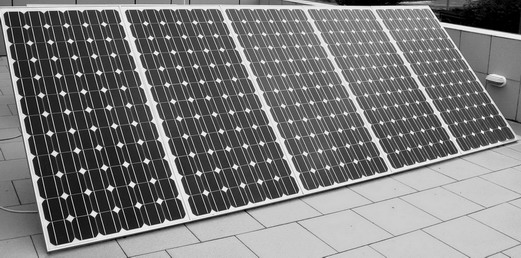 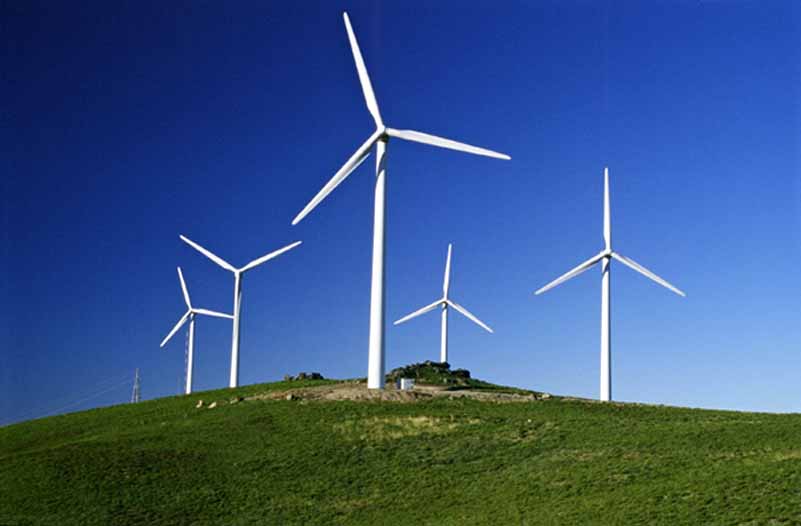 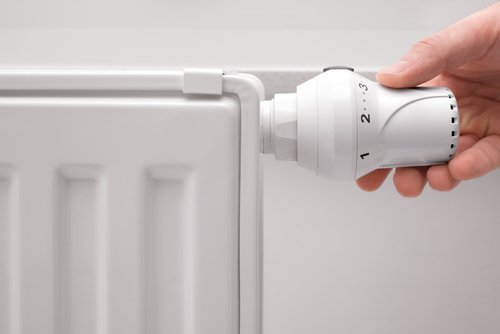 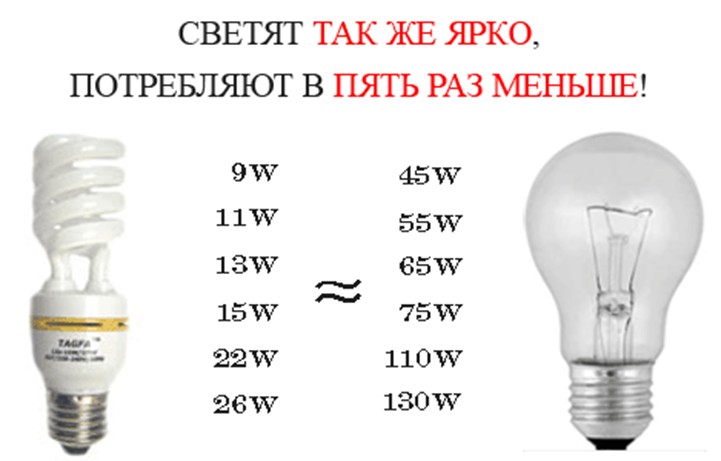 Классы энергопотребления
Ответьте на вопросы
Как сохранить тепло в домах?

Существует ли вечный источник энергии?

Что такое энергетика?

Что такое энергосбережение?

Основные способы энергосбережения в квартирах?

Исчерпаемые и неисчерпаемые источники энергии.
Домашнее заданиеВ вашем доме используются различные виды энергии.  Узнайте, какие именно, и внесите данные  только   в столбики №3,4.
Спасибо за внимание!